OPERATORS (1)
CSC 111
Outline
1. Types of Operators
2. Assignment Operator
3. Arithmetic Operators
4. Compound Operators
2
1. TYPES OF OPERATORS
There are five types of operators
Assignment
Arithmetic
Increment/Decrement
Relational
Logical
3
x = 10;		// x is previously declared
y = 15;		// y is previously declared
x = x * y;	// x=10*15 ➔ x=150
variable = literal;
SYNTAX
x = 10; 		// x is previously declared
variable1 = variable2;
SYNTAX
variable = expression;
SYNTAX
Example 1
Example 2
Example 3
2. ASSIGNMENT OPERATORS
x = 10;		// x is previously declared
y = 15; 	// y is previouslydeclared
x = y;   	// x=15      y=15
When a variable is declared, a memory space is allocated for it according to its type.
However, it does NOT have a value yet.
Assignment operators are used to “assign” (give) values to variables.
4
1
2
3
4
5
6
7
8
9
10
11
12
13
14
PROGRAM
public class AssignmentOperator
{
public static void main (String[] args)
      {
         // Declaration section: to declare needed variables
	int counter;
         // Input section: to enter values of used variables
	counter = 0;
         // Processing section: processing statements
	counter = counter + 1;
         // Output section: display program output
	System.out.println (“counter= “ + counter);
      } // end main
} // end class
2. ASSIGNMENT OPERATORS
What is the memory state of the following program:
5
6
PROGRAM - SOLUTION
32 bits
8
32 bits
10
32 bits
int counter;
counter = 0;
counter = counter + 1; // update the value of counter
2. ASSIGNMENT OPERATORS
counter
counter
counter
Undefined Value
0
1
UPDATED
6
PROGRAM – TRACING (Formal Solution)
Program Line
counter
1 to 5
Undeclared
6, 7
Undefined Value
8
0
9
0
10
1
11 to 14
1
Final value of
1
2
3
4
5
6
7
8
9
10
11
12
13
14
public class AssignmentOperator
{
public static void main (String[] args)
      {
         // Declaration section: to declare needed variables
	int counter;
         // Input section: to enter values of used variables
	counter = 0;
         // Processing section: processing statements
	counter = counter + 1;
         // Output section: display program output
	System.out.println (“counter= “ + counter);
      } // end main
} // end class
2. ASSIGNMENT OPERATORS
NEW
7
[Speaker Notes: Be sure that variables on the Right Hand Side already have values.
Be sure that ALL used variables are already declared.
Variables on both sides of the equation must be previously declared.]
x = 10;
y = x * 10 + 5;	// x and 10 are the operands of *
		// x*10 and 5 are the operands of +
x = 10;
y = x * 10;	// x and 10 are the operands
SYNTAX
Example 1
Example 2
Example 3
variable = operand1 operator operand2;
x = 10 + 5; 	// 10 and 5 are called operands
3. ARITHMETIC OPERATORS
There are 5 arithmetic operators in Java
Addition (+)
Subtraction (-)
Multiplication (*)
Division (/)
Modulus (%)
8
DIVISION
int x = 15;
int y = 2;
int z = x / y;   // z = 7 (the decimal part is truncated)
int x = 15;
int y = 2;
double  z = x / y;   // z = 7.0 (since x & y are integers)
int x = 15;
double y = 2.0;
double  z = x / y;   // z = 7.5 (since y is double)
double x = 15.0;
double y = 2.0;
double  z = x / y;   // z = 7.5 (since x & y are double)
The division of two integers truncate the decimal part of the result
Example 1
Example 2
Example 3
Example 4
3. ARITHMETIC OPERATORS
9
MODULUS
The operands of a mod operator must be of integer type
x = 5 %  2; 	// x = 1      (1 < 2)
x = 24 % 2;	// x = 0      (0 < 2)
x = 21 % 7;	// x = 0      (0 < 7)
x = 8 % 3;	// x = 2      (2 < 3)
Example 1
Example 2
Example 3
Example 4
3. ARITHMETIC OPERATORS
Modulus is the remainder of the division of two numbers
10
[Speaker Notes: The result of a modulus (or mod) operation is always less than the divisor
Any even number mod 2 is always zero (Ex. 2)
Any odd number mod 2 is always 1 (Ex. 1)
X mod Y, where X is multiple of Y, is always zero (Ex. 3) 
The mod operation is not commutative; i.e. X mod Y ǂ Y mod X]
ORDER OF PRECEDENCE
Example 1
No parenthesis, look for * / %
Step 1
Evaluate from left to right
Step 2
This is an integer division
Step 3
Evaluate from left to right
Step 4
Evaluate from left to right
Step 5
Evaluate from left to right
Step 6
Final result
21 – 6 + 10 / 4 + 6
21 – 6 + 2 + 6
15 + 2 + 6
17 + 6
23
This is equivalent to:		(((3*7)-6)+((2*5)/4))+6
3 * 7 – 6 + 2 * 5 / 4 + 6
3 * 7 – 6 + 2 * 5 / 4 + 6
3. ARITHMETIC OPERATORS
The order of precedence of the arithmetic operators is as follows:
Parenthesis have the highest priority: they are evaluated from inside to outside.
Multiplication, Division, and Modulus have the same priority rules. They are evaluated from left to right.
Addition and Subtraction have the same priority rules. They are evaluated from left to right.
11
ORDER OF PRECEDENCE
Example 2
Evaluate parenthesis first
Step 1
Look for * / %
Step 2
Evaluate from left to right
Step 3
Evaluate division
Step 4
Evaluate addition
Step 5
Final result
3 *(7 – 6) + 2 * 5 / (4 + 6)
3 * 1 + 2 * 5 / 10
3 * 1 + 2 * 5 / 10
3 + 10 / 10
3 + 1
4
This is equivalent to:		(3*(7-6))+((2*5)/(4+6))
3. ARITHMETIC OPERATORS
12
int x = 10; 
int y = 5;
x*= y;		//x = x * y
32 bits
32 bits
32 bits
32 bits
Example 1
4. COMPOUND OPERATORS
x
y
x
y
10
5
50
UPDATED
5
Unchanged
Java provides five compound operators:
+=		(x += y    equivalent to 	x = x + y)
-=		(x -= y     equivalent to 	x = x - y)		
*=		(x *= y     equivalent to 	x = x * y)
/= 		(x /= y     equivalent to 	x = x / y)
%=	(x %= y   equivalent to 	x = x % y)
13
int x = 10; 
int y = 5;
x*= y + 7;	//x = x * (y + 7)
32 bits
32 bits
32 bits
32 bits
Example 2
4. COMPOUND OPERATORS
x
y
x
y
10
5
120
UPDATED
5
Unchanged
14
1
2
3
4
5
6
7
8
9
10
11
public class Accumulator
{
   public static void main (String[] args)
      {
	int a, sum;
	a = 10;
	sum = 0;
	sum = sum + a;
	System.out.println (“sum = “ + sum);
      }
}
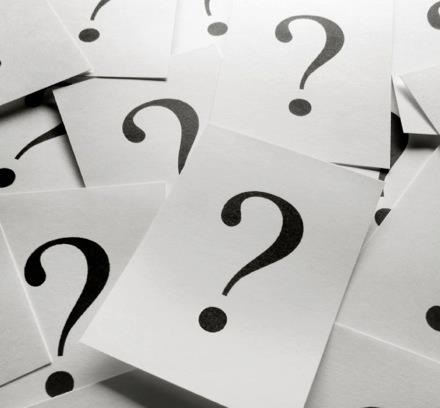 Self-Check Exercises (1)
What is the memory state of the following program
Evaluate the following expressions:
23 + 7 % 2 – 3
15.0 + 3.0 * 2.0 / 5.0
30.0 % 6 + 1
15
W2.3 Operators1
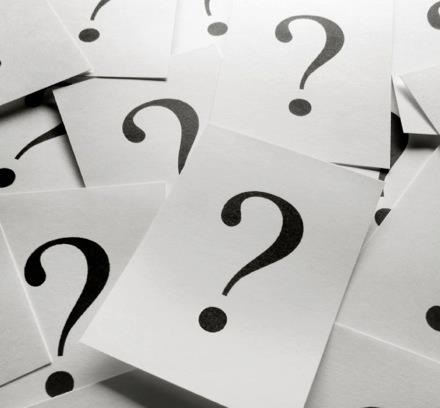 Self-Check Exercises (2)
Given x=5, y=7 and z=10. Evaluate the following expressions:
y *= 2 * x + 5 – z;
z %= x;
Write a program that exchanges the values of two numbers. (This is known as swapping). For example, if x = 5 and y = 7; after swapping, they become x = 7 and y = 5.
16
W2.3 Operators1